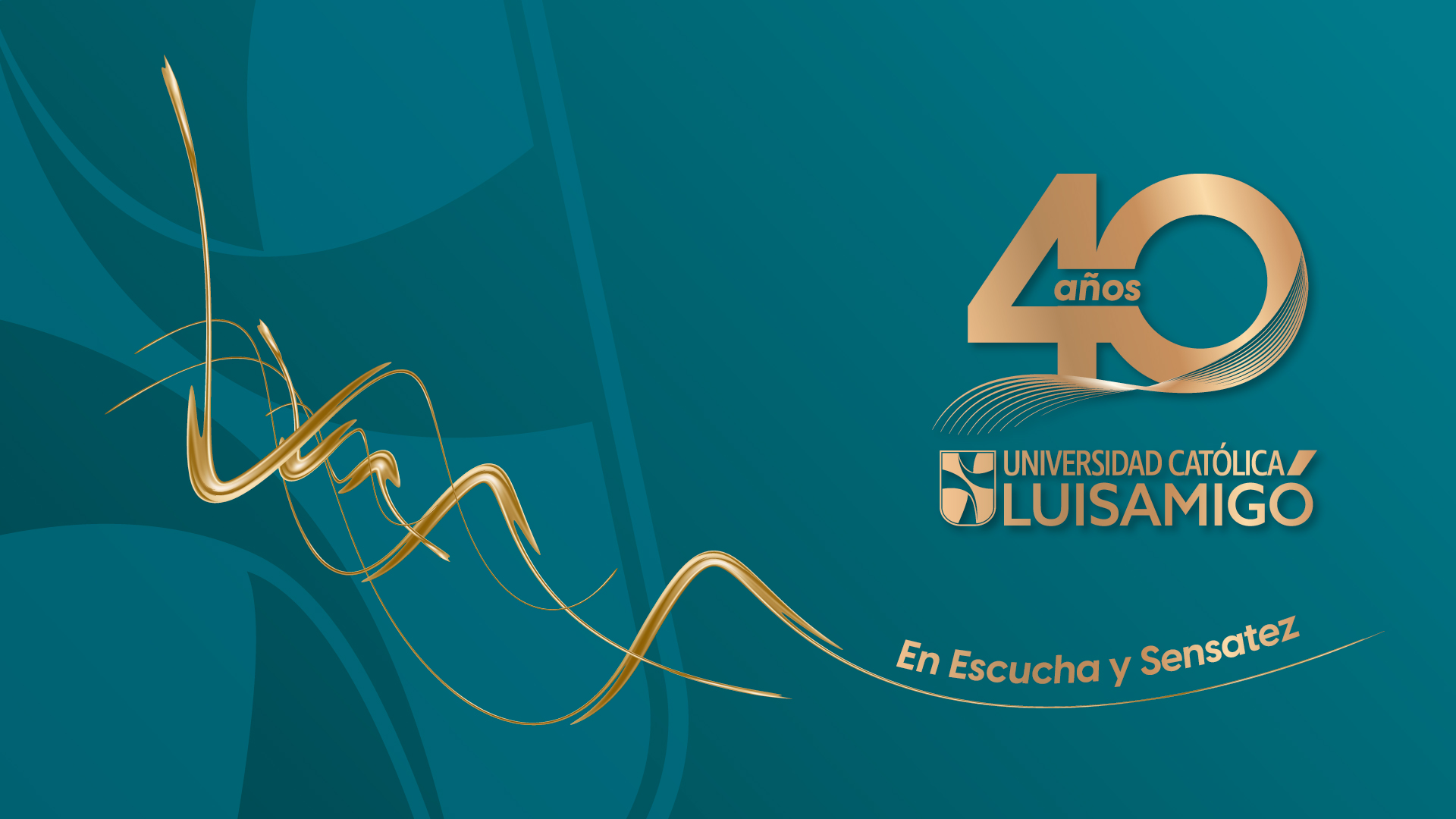 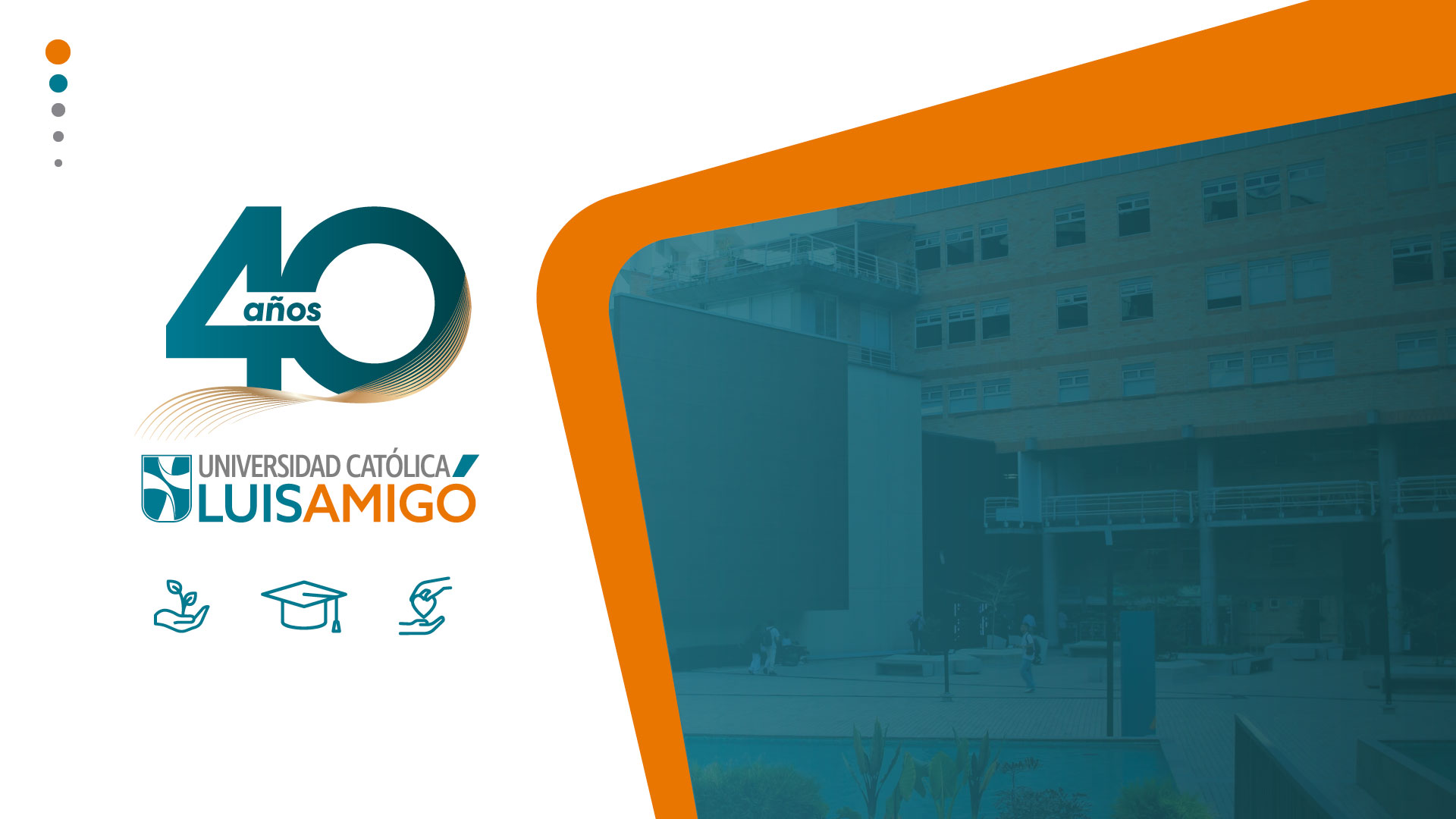 Título 1
Subtítulo
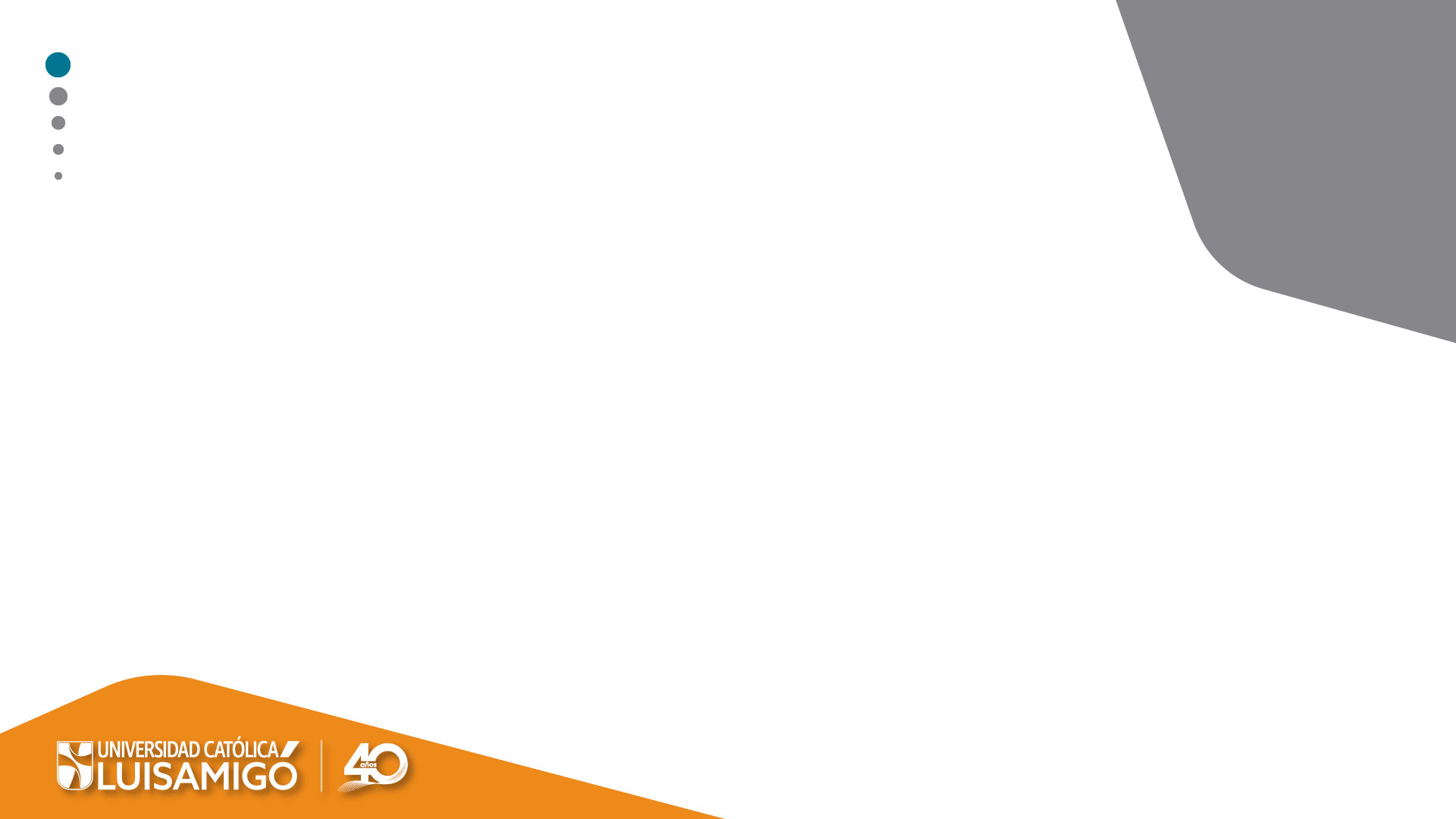 Título 3
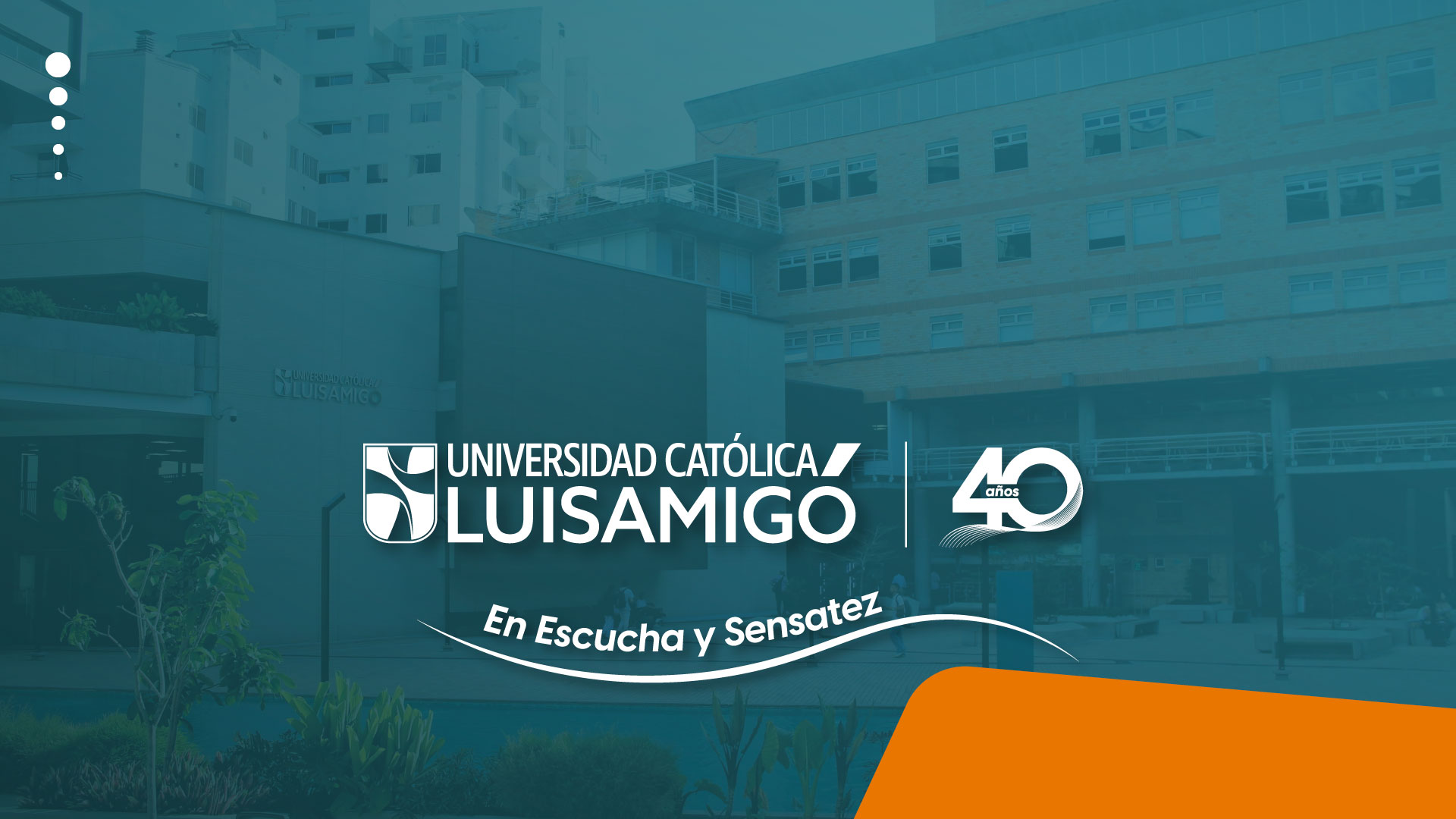 Muchas gracias